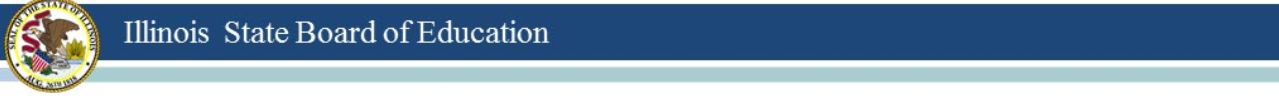 Illinois Rising Star Building Capacity through Continuous Improvement
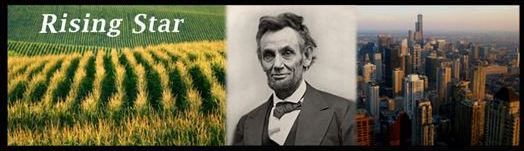 Content contained is licensed under a Creative Commons Attribution-ShareAlike 3.0 Unported License
[Speaker Notes: Rachel - Much like Abe Lincoln, Illinois is a long, tall state with great diversity from rural to urban, single school districts to districts with 100 plus schools. 

The purpose of the Statewide System of Support (SSOS) is to supply a comprehensive continuum of research-based support services and resources designed to improve student outcomes for all Illinois districts and schools.]
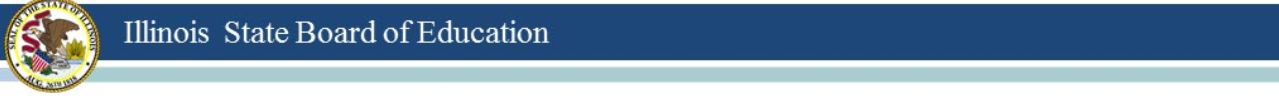 The Illinois Team
Patty Furlano, SSOS Coordinator Region I - C Northwest

Gloria Oggero, SSOS Coordinator Region V – Southeast

Ardella Perry-Osler, SSOS Coordinator Region IV – East Central

Maureen Richel, ISBE Contracted Consultant

Linda Shay, ISBE Principal Consultant

Rachel Trimble, Great Lakes West Regional Comprehensive Center

Mark Williams, Division Administrator of CTE
Content contained is licensed under a Creative Commons Attribution-ShareAlike 3.0 Unported License
[Speaker Notes: Mark - Introduce the Illinois Team]
Content contained is licensed under a Creative Commons Attribution-ShareAlike 3.0 Unported License
[Speaker Notes: Linda - FY11 data not included, but over 1200 schools on some form of Federal Status.

Develop and implement a system wide professional development plan that embraces high-quality professional development standards in order to enhance the capacity of the SSOS to utilize evidence-based practices to ensure district and school improvement. 


2010
Focus on Title I Districts and Schools
Identification of Essential Elements
Identification of Indicators of Effective Practice 
Movement to a model of continuous improvement 

2011
Focus on System Capacity 
Focus on Building District Capacity
Common Core]
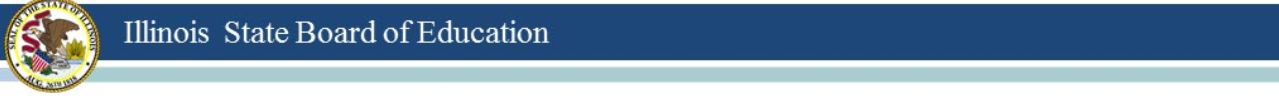 From Silos to a SSoS
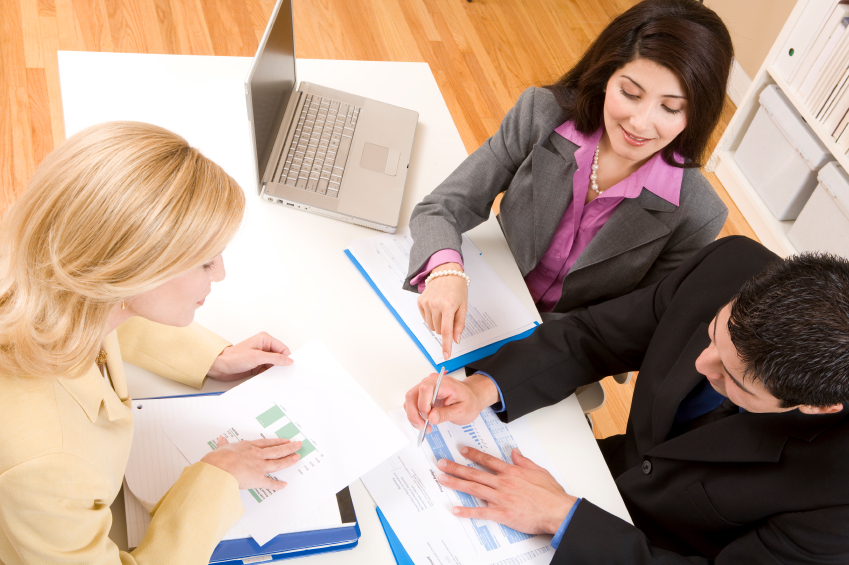 Content contained is licensed under a Creative Commons Attribution-ShareAlike 3.0 Unported License
[Speaker Notes: Maureen - Teams met, committees convened.

I’d just like to share the circular nature of the process, beginning with the group, in the top bubble, which was comprised of representatives from the SSoS and included RtI.  It was headed by Dr. Linda Oshita from KIDS Roe in Rockford.  They were the first group to meet and review the existing pilot indicators.  Based on their experience and feedback from the field, they revised, moved, retired, borrowed from other states and authored new indicators.  

Linda’s group passed those on to Michele Carmichael and Kelly Rauscher, who are from ISBE SPED, specifically, Learning Supports .  Michele and Kelly reviewed the revisions from the SSoS group ,expanded upon that work and authored new indicators to satisfy the gaping hole where we had no indicators in Culture and Climate.  In fact, Culture and Climate has morphed into the “Conditions for Learning” element., and they will have much to share about the foundations of that element.

 The same was repeated by others, namely Linda Reabe and Mary O'Brian from ISU, who looked for indicator links to the new Illinois Learning Standards Incorporating the Common Core.  They passed the baton onto ISBE’s ELL division to make those connections between indicators and best practice for ELL students and their teachers.  All proposals were funneled back to  back to CII for feedback  and finally, returned to Dr. Chism and her team in Innovation and Improvement. 

The following slide gives a quick overview of the changes made to indicators between last year and this year.

(next slide)]
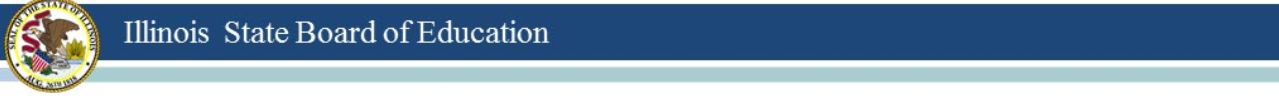 Statewide System of Support
vv
vv
Content contained is licensed under a Creative Commons Attribution-ShareAlike 3.0 Unported License
[Speaker Notes: Linda  - Describe Status Levels

Goal - Support the SSOS in the identification of consistent services that will enhance customized technical assistance to districts and schools in improvement (Time/Intensity/Duration).]
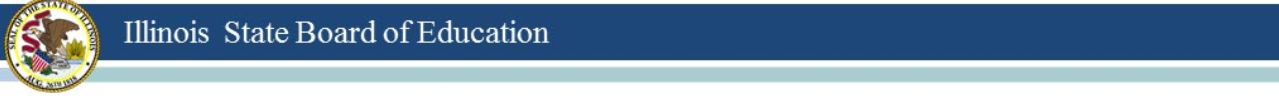 What is the Current Structure of the SSoS?
Content contained is licensed under a Creative Commons Attribution-ShareAlike 3.0 Unported License
[Speaker Notes: Maureen - Describe organizational structure

Patti - Goal - Create formal internal and external communication structures to coordinate efforts and increases capacity throughout the SSOS.]
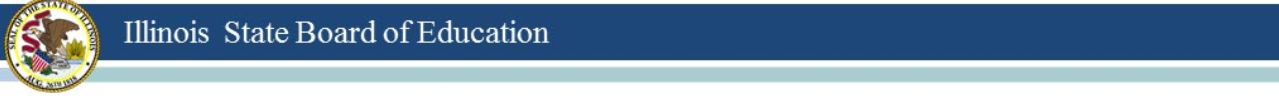 Capacity
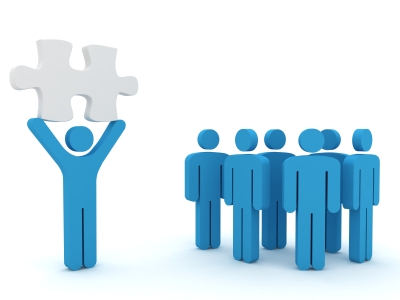 Content contained is licensed under a Creative Commons Attribution-ShareAlike 3.0 Unported License
[Speaker Notes: Patti – Coaching Manual, etc.]
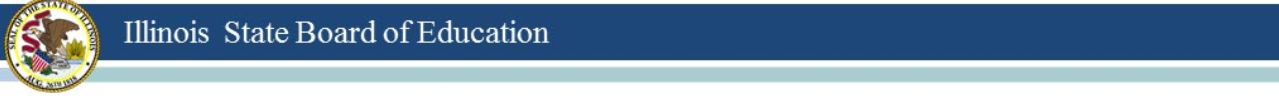 Building Relationships
Content contained is licensed under a Creative Commons Attribution-ShareAlike 3.0 Unported License
[Speaker Notes: Gloria - Each District that is in Corrective Action or Restructuring is assigned an SSOS Coach
Districts may choose from a cadre of coaches or ask for a specific person to interact with their district leadership team.
SSOS Coach engages with a district leadership team a minimum of 8 hours a day, 4 days or more per month for the designated school year.
SSOS Coach is responsible for the following:
Supporting their District with the implementation of the Rising Star tool for district improvement planning purposes
Helping them to focus on meeting their specific submission date targets
Providing when possible resources to meet Goals and Tasks that are outlined in Rising Star District Improvement Plan

In addition, SSOS Coaches are responsible for providing districts with the following:
Quality Time where they focus on the identified data driven needs and problems.
Service on site for collegiality building of leadership team facilitating communication between parties working on tasks within Rising Star.
Affirmation of progress in both the written and spoken word.
Third Party Objectivity in terms of listening to the districts concerns, needs, and progress. 

7 Words of Affirmation 10 Quality Time 2 Receiving Gifts 8 Acts of Service 3 Physical Touch 

Access to books, materials, and presenters that will enable the district improvement team to meet their specific designated targets.]
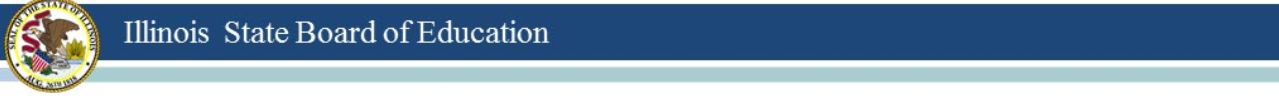 Communication
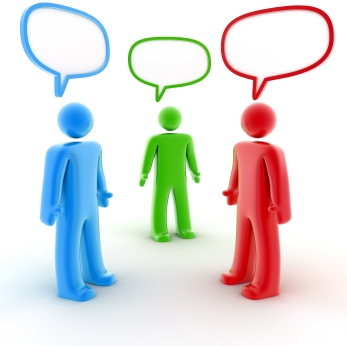 Content contained is licensed under a Creative Commons Attribution-ShareAlike 3.0 Unported License
[Speaker Notes: Ardella - Coordinators Meet with Illinois State Board of Education
Electronic Posting of Minutes and Resources 
Coordinators meet with Coaches Meet by Area 
Coordinators Review Coaching Comments on Rising Star 
Networking or Technical Assistance Meetings with Schools/Districts

 Coordinators Meet with Illinois State Board of Education Monthly –  ISBE holds monthly meetings with the SSoS Coordinators  to collaborate about the scope of work of coaches and districts that are served in the System of Support or that are using Rising Star.  

 Electronic Posting of Minutes and Resources -Minutes and resources from the meeting  with ISBE are posted electronically for Coordinators and Coaches to reference. All Coordinators maintain contact with coaches via email; some have created Wikis to provide ready access to Rising Star and related school improvement resources. 

Coordinators meet with Coaches Meet by Area: Coaches provide updates on the progress of districts and schools during monthly meeting with Coordinators. The team engages in problem-solving and addresses needs related to the work done through Rising Star . 

 Coordinators Review Coaching Comments on Rising Star – Coordinators can use the Data-mining tool on Indistar to review coaching comments posted by coaches. This tool allows us to see the progress being made in districts before monthly meetings and also allows us to provide input or kudos to coaches as needed. [May share some of the comments made by coaches.]

 Networking or Technical Assistance Meetings with Schools/Districts – Coordinators have provided networking meeting for some of our smaller one-building districts  so that administrators can present their progress and support other districts who have less infrastructure. [Share West-40 Technical Assistance Days.]

 Coordinators Meet with Illinois State Board of Education Monthly –  ISBE holds monthly meetings with the SSoS Coordinators  to collaborate about the scope of work of coaches and districts that are served in the System of Support or that are using Rising Star.  

 Electronic Posting of Minutes and Resources -Minutes and resources from the meeting  with ISBE are posted electronically for Coordinators and Coaches to reference. All Coordinators maintain contact with coaches via email; some have created Wikis to provide ready access to Rising Star and related school improvement resources.]
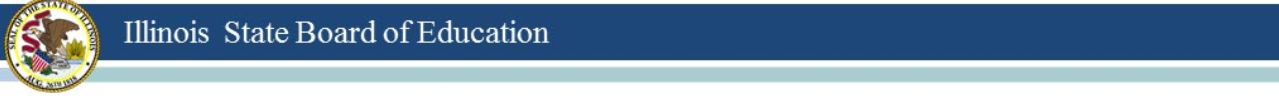 Great Lakes West Regional Comprehensive Center
Content contained is licensed under a Creative Commons Attribution-ShareAlike 3.0 Unported License
[Speaker Notes: Rachel-Theory of Action for Providing Support to States
help host, design, co design, plan, thought partners, facilitate and co facilitate, synthesize, survey

When working with states, Great Lakes West utilizes the following technical assistance cycle: (1) Design—this is an initial exploratory phase when need sensing and visioning take place and the scope of work is negotiated and agreed upon by both Great Lakes West and the state staff; (2) Technical planning—comprehensive planning identifies timelines, actions, and responsibilities; (3) Implementation, Evaluation, and Debrief—this stage begins support efforts that include providing research and information from other states and preparing for events and activities as well as holding them; it also includes working with state staff to interpret their evaluation of the actions and policies the state has developed; and (4) Reflect—this stage is a review of the history of the project and, as appropriate, a reinitiation of the technical assistance cycle beginning with envisioning goals and determining and designing a new scope of work.]
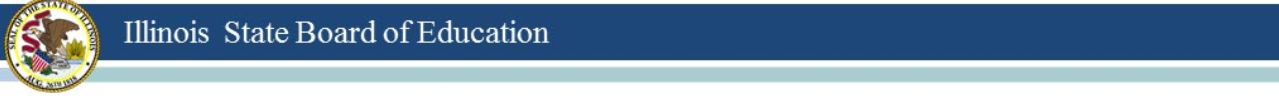 Questions?
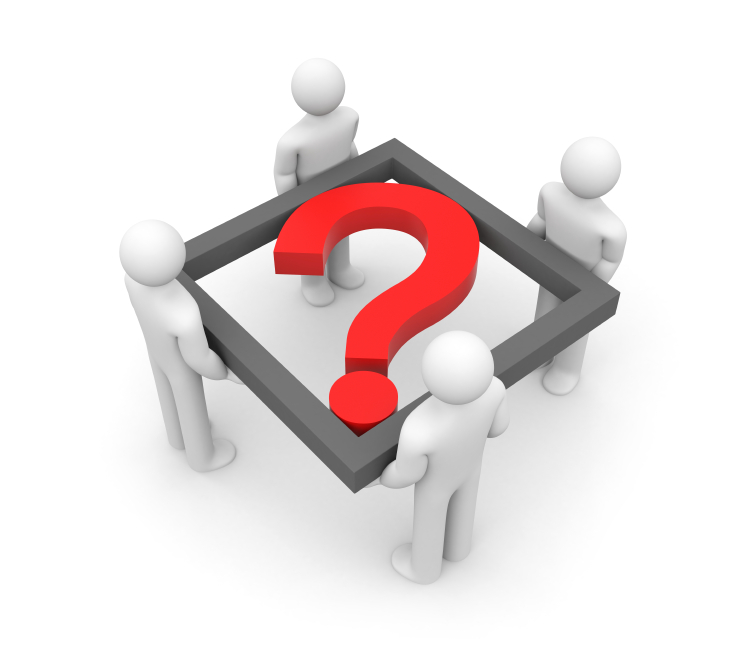 Content contained is licensed under a Creative Commons Attribution-ShareAlike 3.0 Unported License
[Speaker Notes: All]
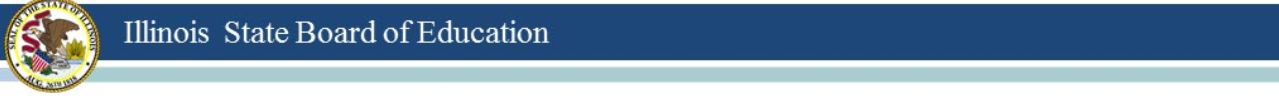 Contact Information
Linda Shay, Principal Consultant, ISBE
lshay@isbe.net
Content contained is licensed under a Creative Commons Attribution-ShareAlike 3.0 Unported License
[Speaker Notes: All]